Langkah-Langkah menulis karya
Idea
Idea
Das Sein
Das Solen
Problem
theme
Problem
Love story, investigation, family, murder  Genre; Romance, Drama, Thriller, Detective
Conflict
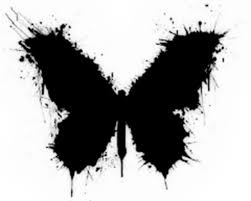 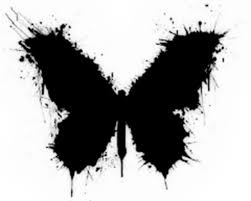 Character and Characterization
-Protagonist, antagonist, minor Characters
Character
Characterization
-Detail
-Realistic
-Sense of Familiarity
Plot and setting
Plot:
Maju
Mundur
Melingkar
Setting:
-Realiable
-Detail